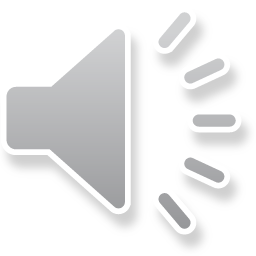 بسمه تعالی
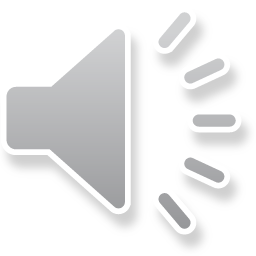 کارگاه فناوری و ساخت 1
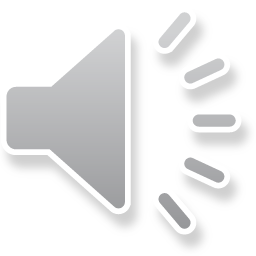 آشنایي با خصوصیات چوب و کاربرد آن در معماري داخلي و تزیینات
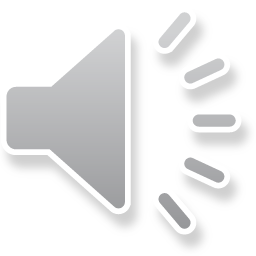 چوب
چوب به دلیل ساختار طبیعی خود در جهات مختلف دارای خواص متفاوتی است‌. مثلاً مقاومت یا جمع شدگی آن در امتداد الیاف، شعاع یا امتداد مماس با تنه درخت متفاوت است. تاب کششی چوب از تاب فشاری آن بیشتر است. جمع شدگی آن در امتداد الیاف حدوداً ۱% در امتداد شعاع برش عرضی تا  ۵٪ و در امتداد مماس با تنه درخت تا ( ۸%) نیز می‌رسد.
در صنعت ساختمان از چوب به شکل گرد، الوار چهارتراش، تخته، تخته‌های چندلا، فیبر، ر‌و‌کش، و نئوپان استفاده می‌شو‌د‌. چوبی که به عنوان مصالح ساختمانی مورد مصرف قرار می‌گیرد‌، باید مرغوب، خشک و عاری از شیره نباتی باشد‌. گره‌های پوسیده، ترک، قارچ، پوسیدگی و تمرکز صمغ روی سطوح نمایان چوب‌، نشانه نامرغوب بودن آن است.
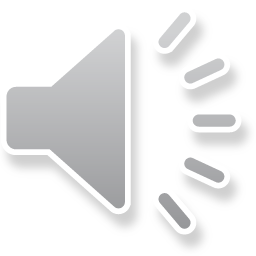 عوامل اتصال کارهای چوبی
برای اتصال قطعات مختلف چوب به یکدیگر وسایل و طرق مختلفی وجود دارد‌. متداول ترین عوامل اتصال عبارتند از میخ‌ها، پیچ‌های مخصوص چوب، چسب و اتصال‌های چوبی (فاق و زبانه‌). در پاره‌ای موارد ممکن است ترکیبی از روش‌های یاد شده به کار گرفته شود‌. چنانچه در نقشه‌های اجرایی جزئیات اتصال قطعات مختلف چوب معین نشده باشد، باید نوع اتصال با توجه به استقامت، پاکیزگی، سهولت، شرایط جوی و قیمت تمام شده، انتخاب شود. برای چسبانیدن قطعات مختلف چوبی از چسب‌های حیوانی‌، چسب‌های نباتی، صمغ‌های مصنوعی، چسب‌های اپوکسی و کاستین (یا چسب ماستی که درودگران آن را سریشم سرد می‌نامند) استفاده شود.
چسب‌های حیوانی ضد رطوبت نیستند، از این رو باید از آنها در مواردی استفاده شود که کار ساخته شده در معرض رطوبت زیاد قرار نگیرد‌. چسب‌های حیوانی به سرعت خشک می‌شوند‌، از این رو هنگام استفاده از آنها‌، باید کار قبلاً یک بار به صورت تمرینی و بدون چسب روی هم سوار شده باشد تا در هنگام مونتاژ اصلی، سرعت عمل کافی وجود داشته باشد.
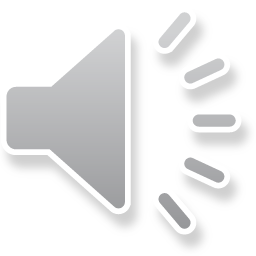 اجرای کارهای چوبی
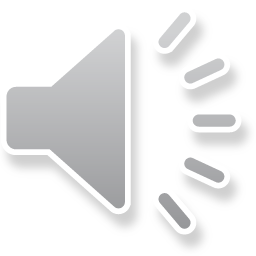 خواندن نقشه های چوبی
وجود نقشه در اجرای کارهای چوبی ضروریست، این نقشه‌ها بهترین وسیله انتقال اطلاعات از طراح به عوامل اجرایی هستند. نجارها باید با اصول اولیه در قرائت صحیح نقشه‌ها آشنا باشند. نقشه‌ها مدارکی هستند که در صورت بروز اختلاف بین مشاور، کارفرما و سازنده قرار می‌گیرند و اختلاف در طرح یا تفسیر مندرجات آنها می‌تواند موجد هزینه‌های اضافی برای هریک از طرفین قرارداد باشد‌. بنابراین حتی در کارهای کوچک اگر نقشه‌ها به صورت اولیه و سردستی نیز تهیه شده باشد، باید آنها را تا مدتی پس از تکمیل کار، حفظ و نگهداری نمود تا در صورت بروز اشکال و اختلاف، مورد استفاده قرار گیرند.
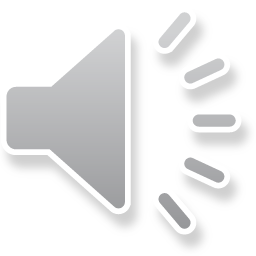 بریدن، خشک کردن، خواباندن و به کاربردن چوب
درخت را باید در فصل پاییز که شیره آن کم است، برید. در فصل بهار و تابستان که شیره درخت زیاد است، قارچ‌ها و انگل‌ها به درخت بریده یورش برده، به آن آسیب می‌رسانند. پس از بریدن درخت بهتر است پوست آن را بکنند تا انگل‌ها زیر پوست آن جا نگیرند و به آن آسیب نرسانند‌. تنه درخت پوست کنده، نباید در برابر آفتاب قرار گیرد. خشک شدن چوب از یک پهلو موجب ترک خوردگی آن از پهلوی دیگر می‌شود. تنه درخت باید از دور تا دور به طور یکنواخت خشک شود. از آنجا که خواباندن چوب برای خشک شدن تدریجی آن موجب افزایش هزینه‌ها می‌شود، چوب را در گرمخانه‌هایی با گرمای ۴۶ تا ۵۰ درجه سلسیوس خشک می‌کنند.
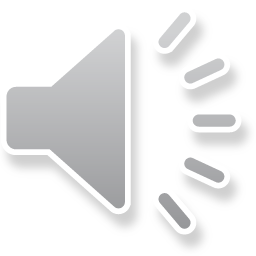 کلیات اجرای کارهای چوبی
کارهای چوبی باید دقیقاً مطابق نقشه‌های اجرایی انجام شوند‌. به منظور رعایت جنبه‌های اقتصادی باید در کارهای چوبی از جزئیات اجرایی تیپ استفاده شود و تا حد امکان از طرح‌ها و جزئیات اجرایی خاص پرهیز شو‌د. در کارهای چوبی باید تا حد امکان تعداد اتصالات‌، کم و جزئیات اجرایی ساده باشد. در استفاده از چسب‌ها باید شرایط بهره ‌برداری از کار چوبی در نظر گرفته شود. برای چسباندن قطعات به یکدیگر، باید سطوح اتصال کاملاً تمیز و خشک باشند‌، چسب مناسب انتخاب شده باشد‌. قطعات به ترتیب شماره گذاری شده باشند، گیره و پیچ دستی به تعداد کافی مهیا شده باشد. قطعات یک بار به طور آزمایشی به یکدیگر متصل شده باشند. سطوح مورد نظ‌ر، چسب کاری شده و قطعات تحت فشار قرار گیرند. کار سوار شده باید مورد بازرسی مجدد قرار گرفته و از مسطح و گونیا بودن آن اطمینان حاصل شود. چسب‌های اضافی قبل از سخت شد‌‌ن، باید از روی کار برداشته شوند و پس از خشک شدن چسب باید گیره‌ها به آرامی باز شوند. در جایی که شرایط بهره برداری ایجاب می‌کند‌، باید از چوب‌های عمل آمده و حفاظت شده استفاده شود.
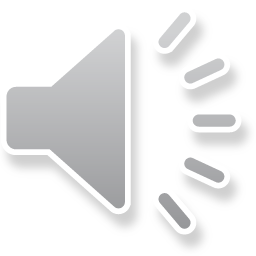 ساخت و نصب پنجره های چوبی
درها و پنجره‌های چوبی و چارچوب آنها باید مطابق نقشه‌های اجرایی‌، ساخته و نصب شوند و تطبیق اندازه در و پنجره با چارچوب باید مورد توجه قرار گیرد‌.‌ در و پنجره باید از هر طرف ‌۱/۵ میلیمتر با چارچوب فاصله داشته باشد تا در اثر باد کردن و رنگ آمیزی اشکا‌لی در عملکرد آنها پیش نیاید. انتخاب لولا باید با توجه به وزن در و پنجره صورت گیرد‌. لولاها باید در فاصله مناسبی از بالا و پایین نصب شوند. برای نصب لولا باید در لبه در و پنجره و داخل دوراهه چارچوب‌، تورفتگی ایجاد شود و با جاسازی لولا از ایجاد فاصله بین بازشو و چارچوب جلوگیری به عمل آید‌. نصب لولا باید به کمک پیچ‌های مخصوص چوب صورت گیرد.
اتصالات پنجره‌های چوبی باید از نوع فاق (کام) و زبانه‌ای بوده و قاب پنجره باید تنگ و میخ شده باشد. پنجره‌های چوبی خارجی، باید در محلی قرار گیرند که از بارش برف و باران در امان باشند. درهای چوبی با پوشش‌های فیبری، تخته‌های لایی یا نئوپان‌، باید با استفاده از شبکه‌های چوبی یا دیگر مصالح و چسب مناسب ساخته شوند.
درها و پنجره‌های چوبی به دو شکل ساده و قابلمه‌ای ساخته می‌شوند‌. نوع قابلمه‌ای به لحاظ زیبایی و جلوگیری از تبادل حرارت و گرد و غبار بر نوع ساده برتری دارند. در محل نصب قفل درهای چوبی باید عرض قاب چوبی (بائو) به اندازه‌ای باشد که نصب قفل، روکوب و دستگیره آن بدون اشکال میسر باشد.
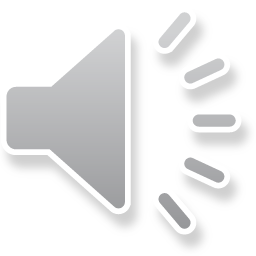 کارگذاشتن چارچوب درها و پنجره ها
به منظور جلوگیری از نفوذ رطوبت از کف، نعل درگاه و دیوارهای اطراف به چارچوب ، باید پشت چارچوب را با استفاده از مواد مخصوص یا نواری از مصالح ضد رطوبت نظیر ورقه‌های قیراندود یا لایه‌های نازک پلاستیک  عایقکاری نمود. لبه‌های داخلی آستانه و اعضای قائم چارچوب، به ویژه در تراز پایین، باید به کمک زوارهای چوبی موقت از صدمات احتمالی ناشی از عدم دقت در عبور فرقون یا حمل و نقل مصالح و دیگر تجهیزات، مصون نگاه داشته شود. در مواردی که چارچوب همزمان با پیشرفت کار دیوار کار گذاشته می‌شود‌، برای نگهداری آن در وضعیت قائم ، باید از یک یا دو وادار چوبی که به کلاه (عضو افقی بالایی ) چارچوب متصل می‌شود، استفاده نمود. در این حالت با پیشرفت کار بلوک چینی یا آجرچینی ، باید شاخک‌هایی به اعضای قائم چارچوب، متصل و با کار بنایی درگیر شوند‌. اولین شاخک‌ها (یک عدد در هر طرف‌)، باید در تراز پایین یعنی پس از اولین ردیف بلوک چینی و دومین یا سومین ردیف آجرچینی قرار داده شوند.
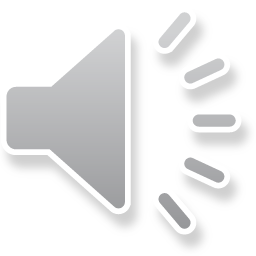 اجرای تیغه های جداکننده چوبی
تیغه‌های جدا کننده که برای تقسیم فضاهای داخلی ساختمان احداث می‌شوند‌، باید مطابق با نقشه‌های اجرایی‌، ساخته و به نحوی مطمئن به کف، سقف و دیوارهای اطراف مرتبط شوند‌، به نحوی که از استحکام کافی برخوردار باشند.
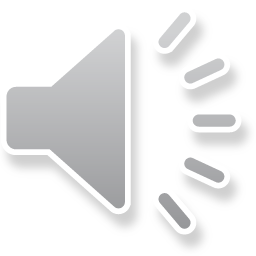 اجرای کارهای چوبی تزیینی
اجرای کارهای چوبی تزئینی نظیر نرده‌ها و دست اندازها، پله‌های چوبی و کمدهای دیواری‌، باید مطابق نقشه‌های اجرایی صورت پذیرد‌.‌ این کارها باید با دقت و توسط افراد مجرب انجام شود‌.‌ در ساخت کارهای چوبی تزئینی، باید از بهترین مصالح استفاده شود.
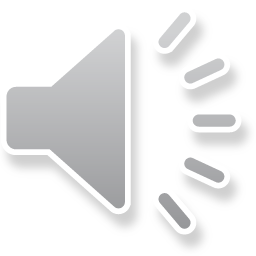